Eclipse Project File Import
Tutorial - Generating DDI-CDI inthe Language of your Choice
Joachim Wackerow
2020-11
Switch to Acceleo Perspective
Open Perspective
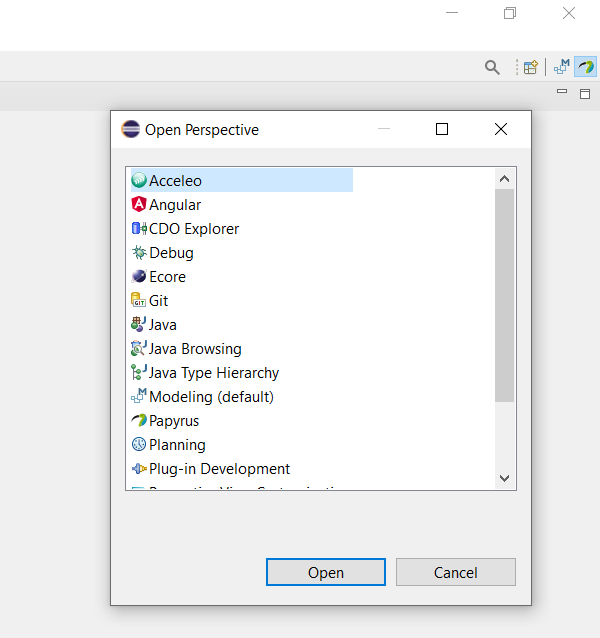 Import of the Project File – Step 1
File / Import / General / Projects from Folder or Archive
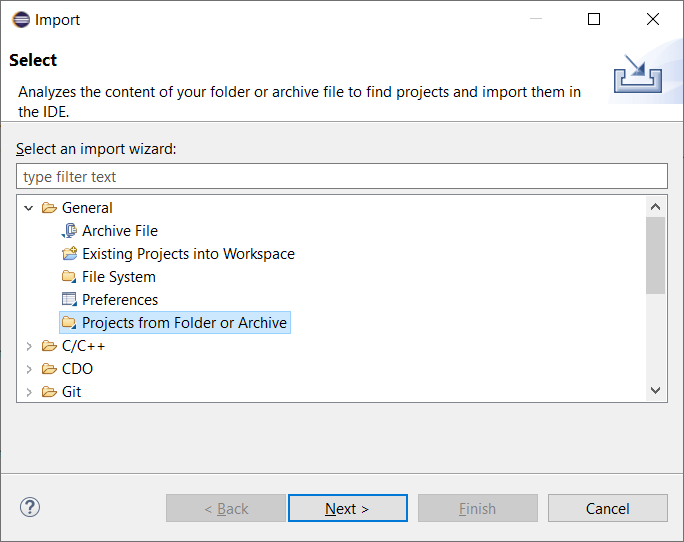 Import of the Project File – Step 2
Only Eclipse project should be checked
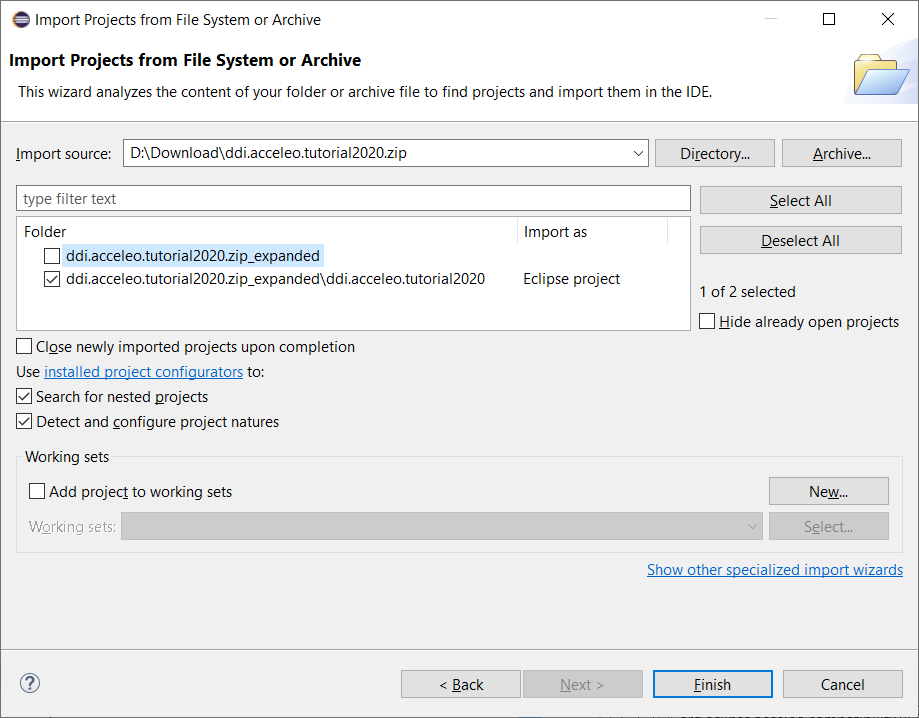 Resulting View
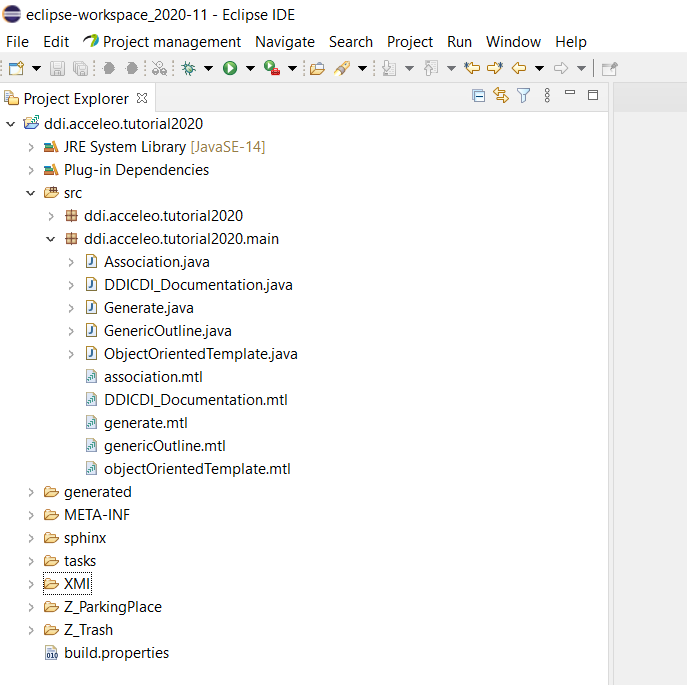